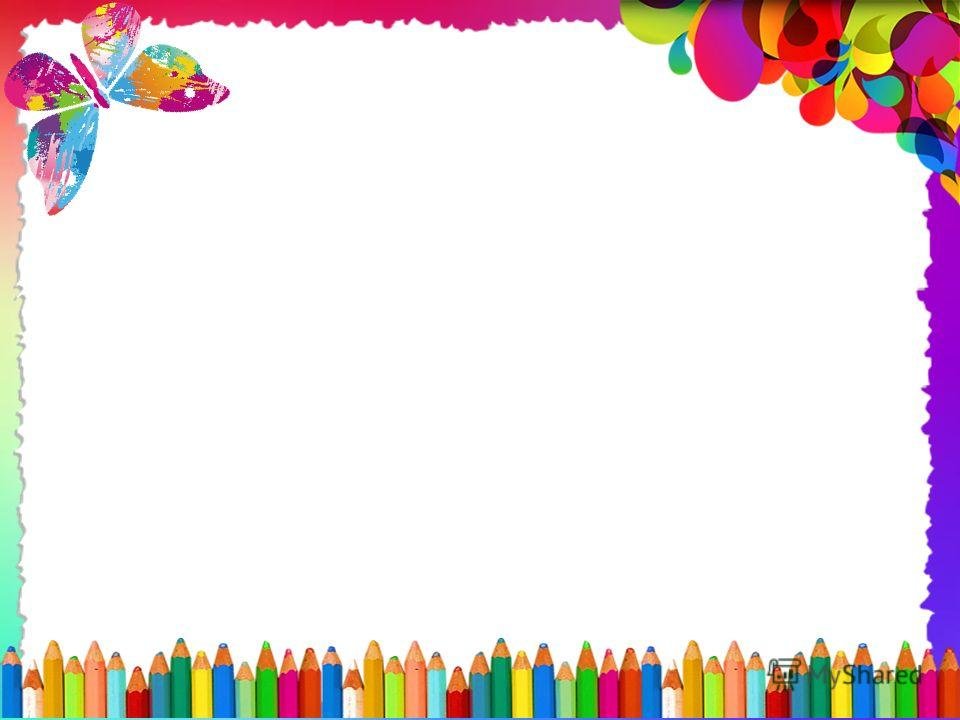 Муниципальное дошкольное образовательное
         учреждение – детский сад «Звездочка»                                                                     комбинированного вида
Создание развивающей предметно -  пространственной среды в ДОУ
Исполнители: 
Воспитатель 1 квалификационной категории - Фурманюк Наталья Юрьевна
Воспитатель 1 квалификационной категории - Гурская Лариса Раисовна
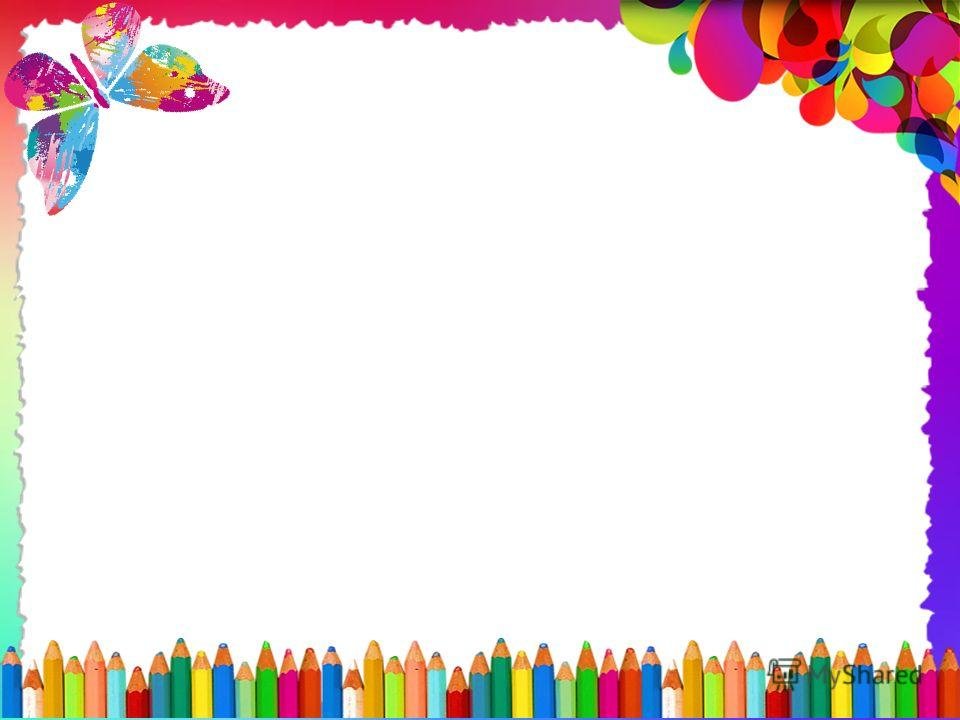 Доска выбора
Место проведения утреннего и вечернего круга
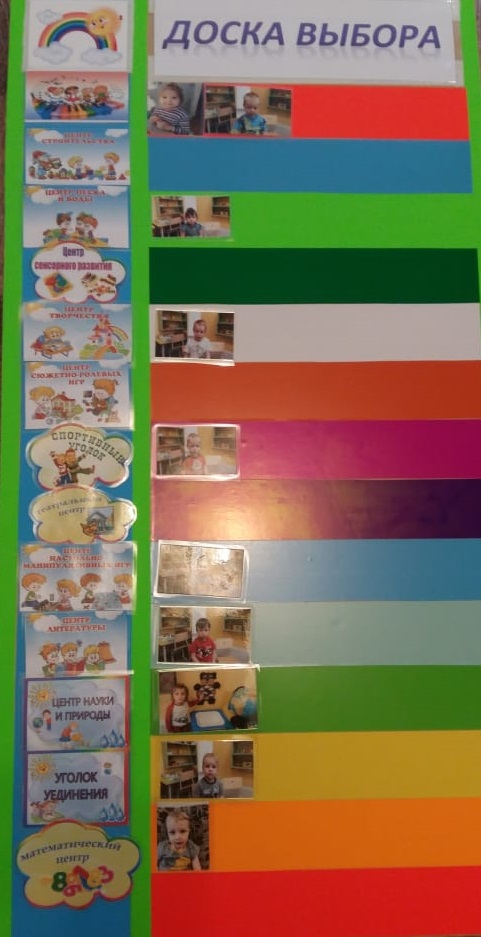 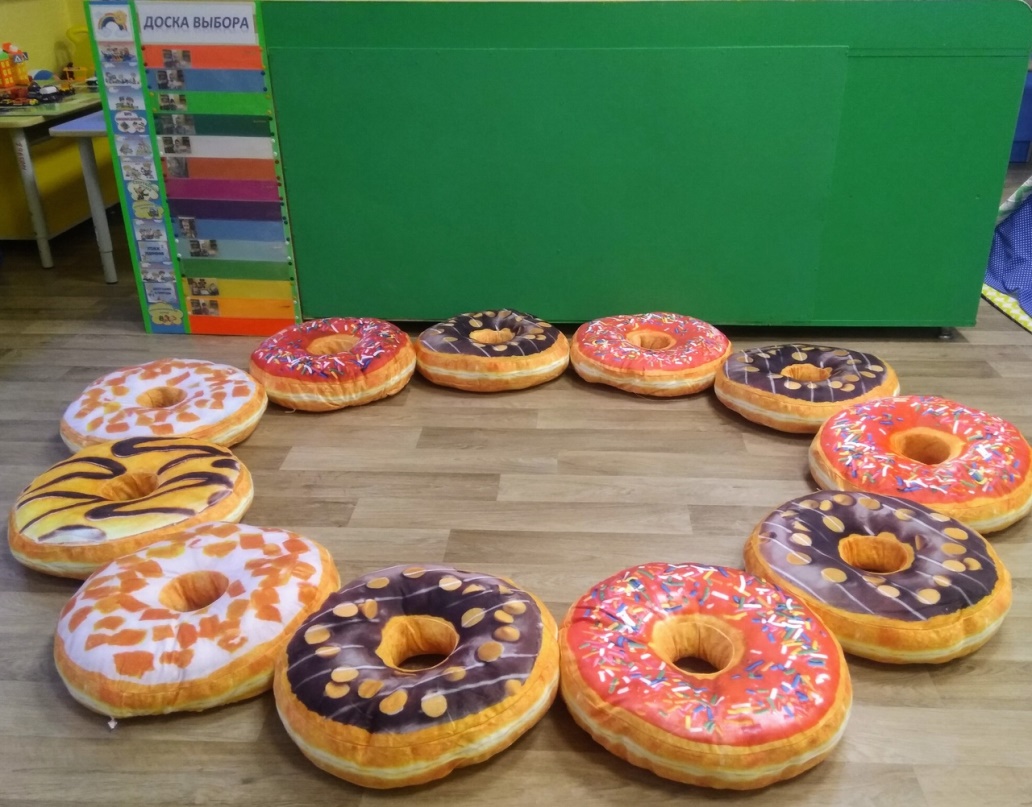 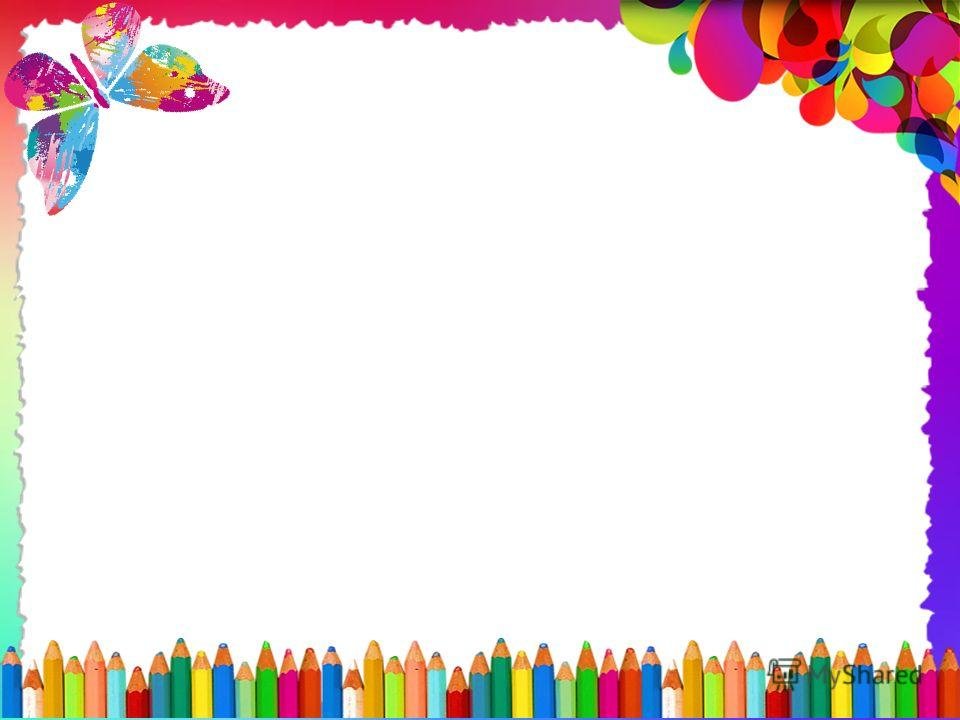 Центр строительства
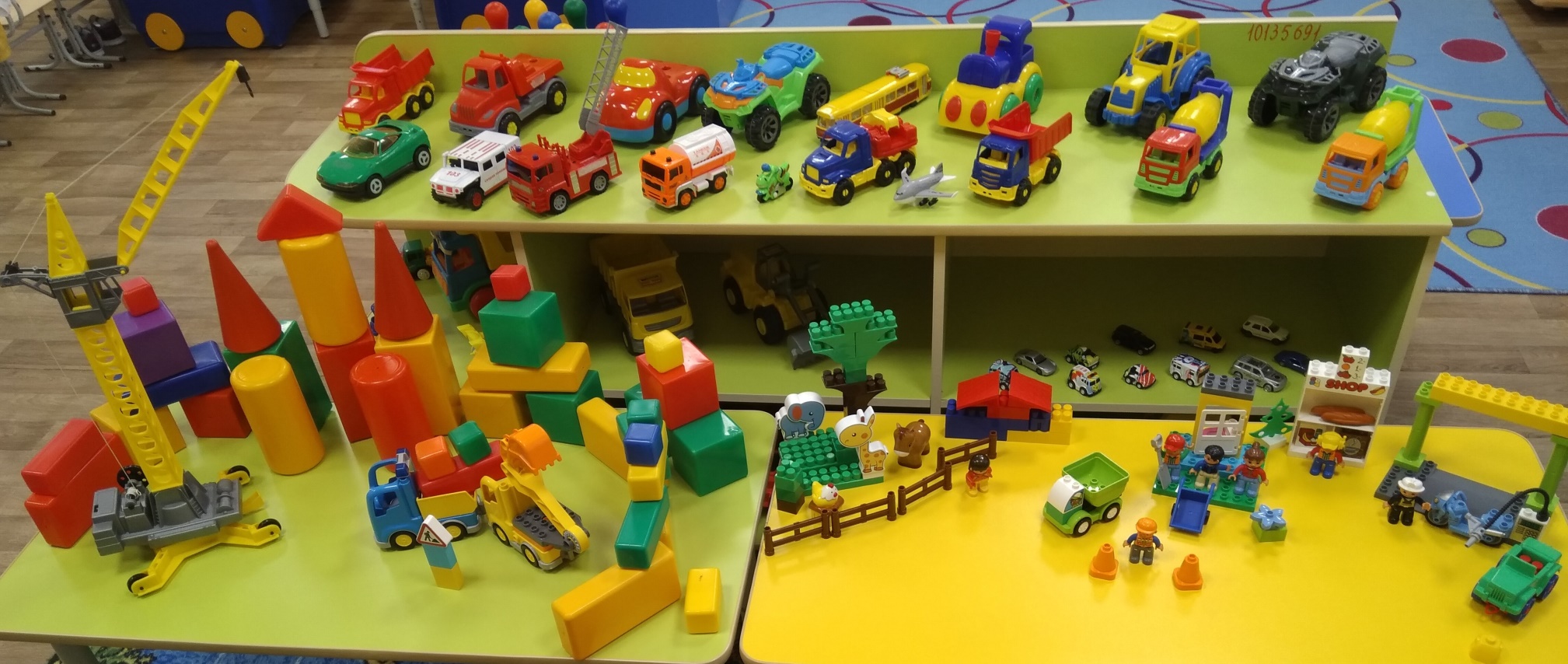 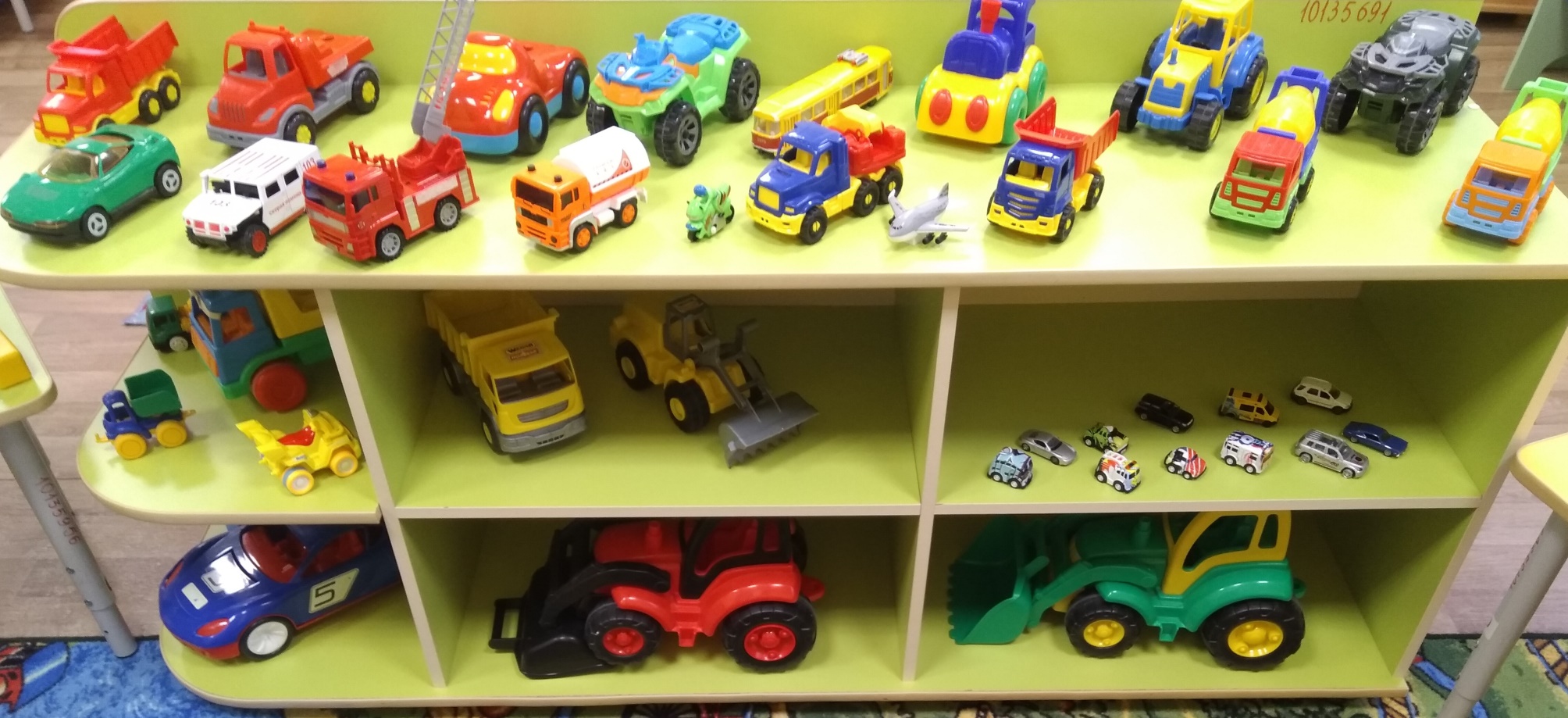 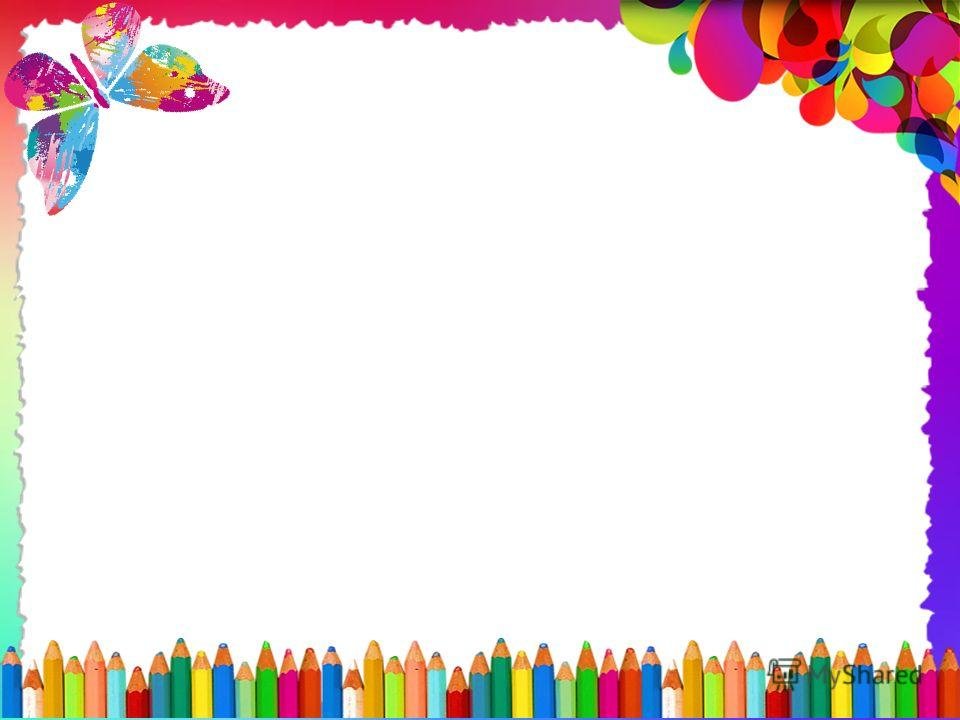 Центр мелкой моторики
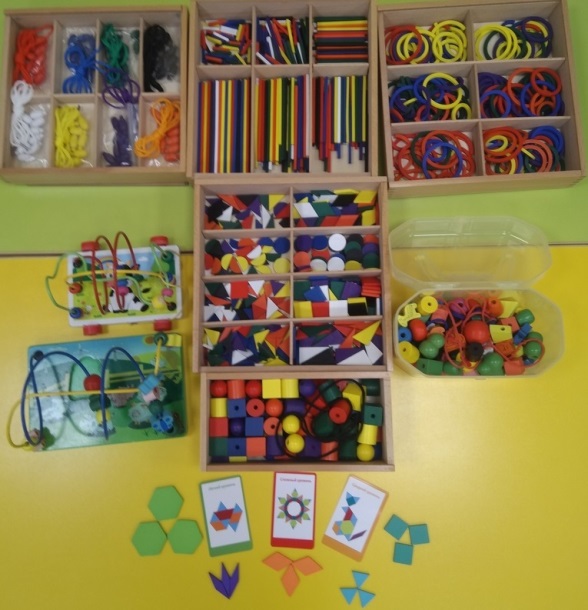 Центр конструирования
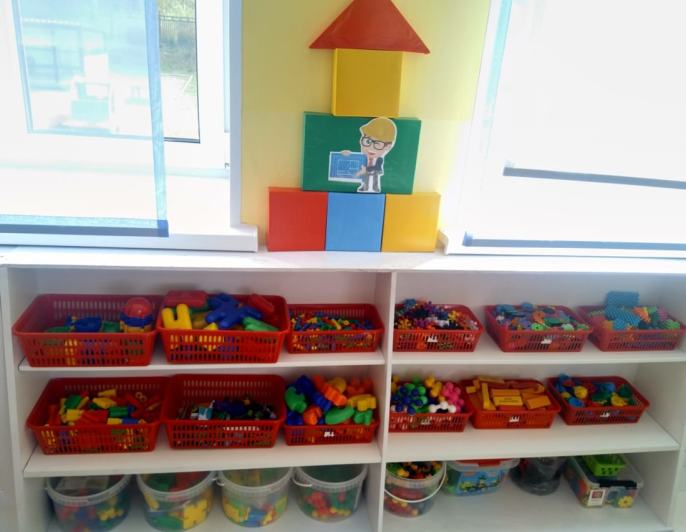 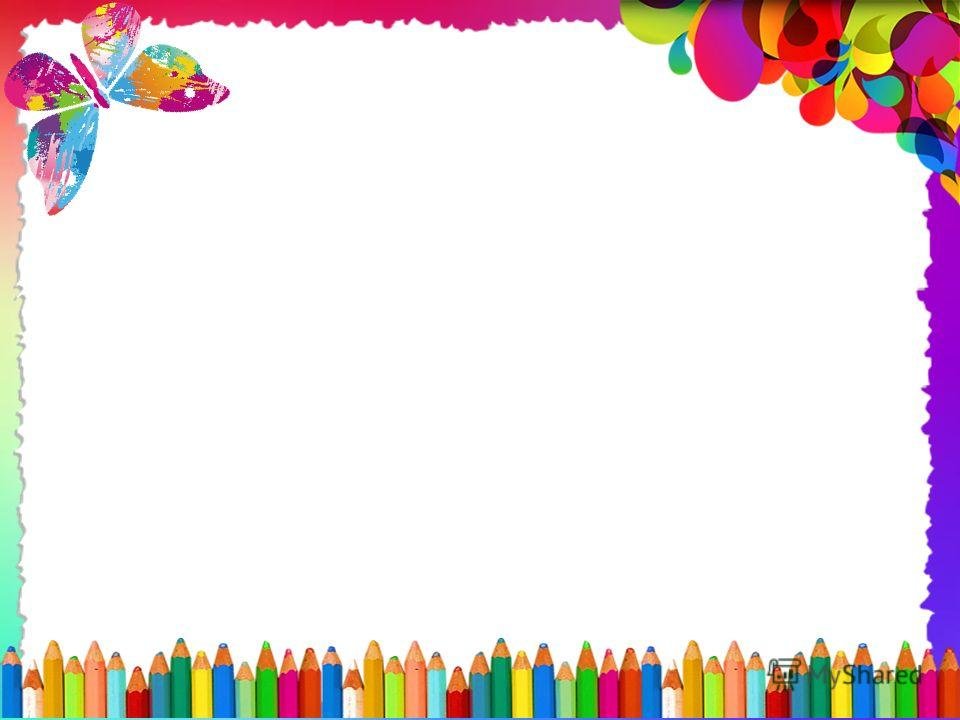 Центр сюжетно ролевых игр
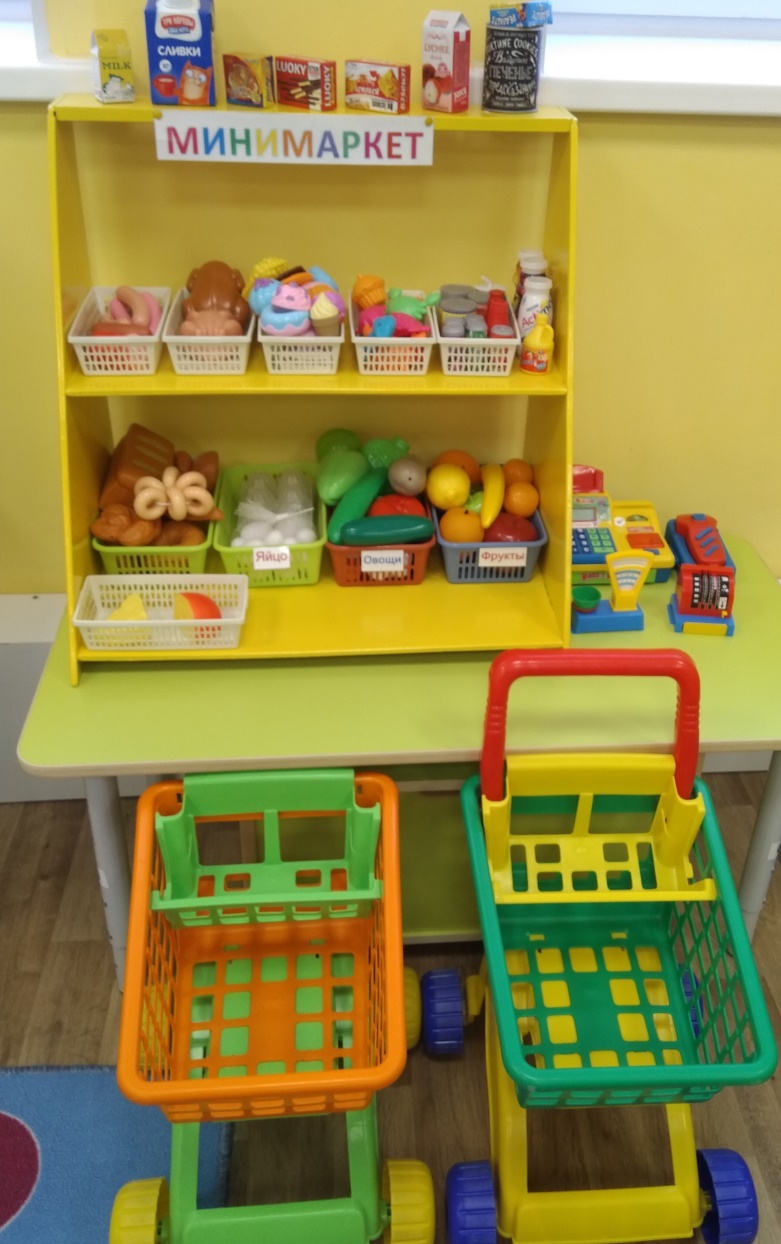 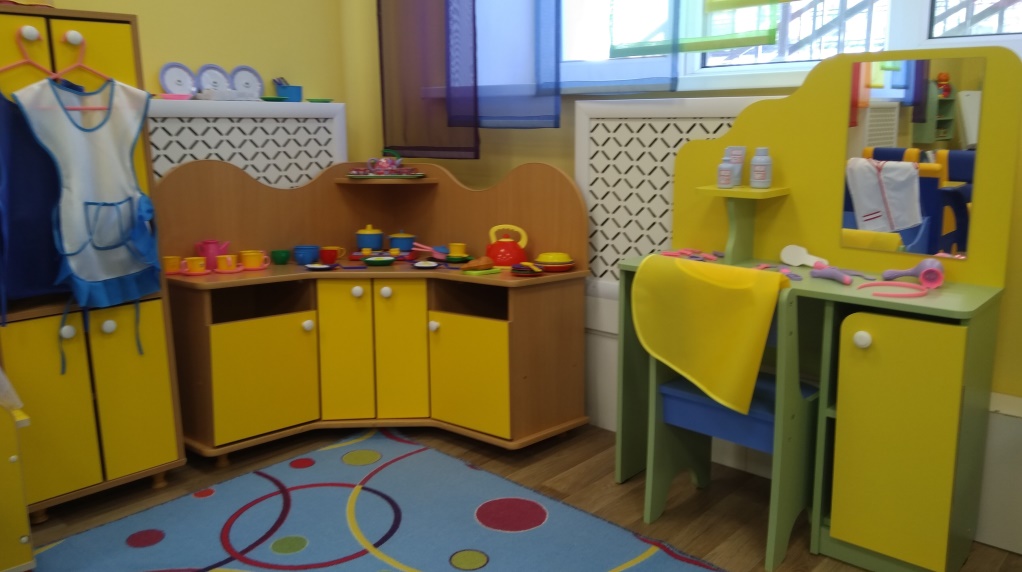 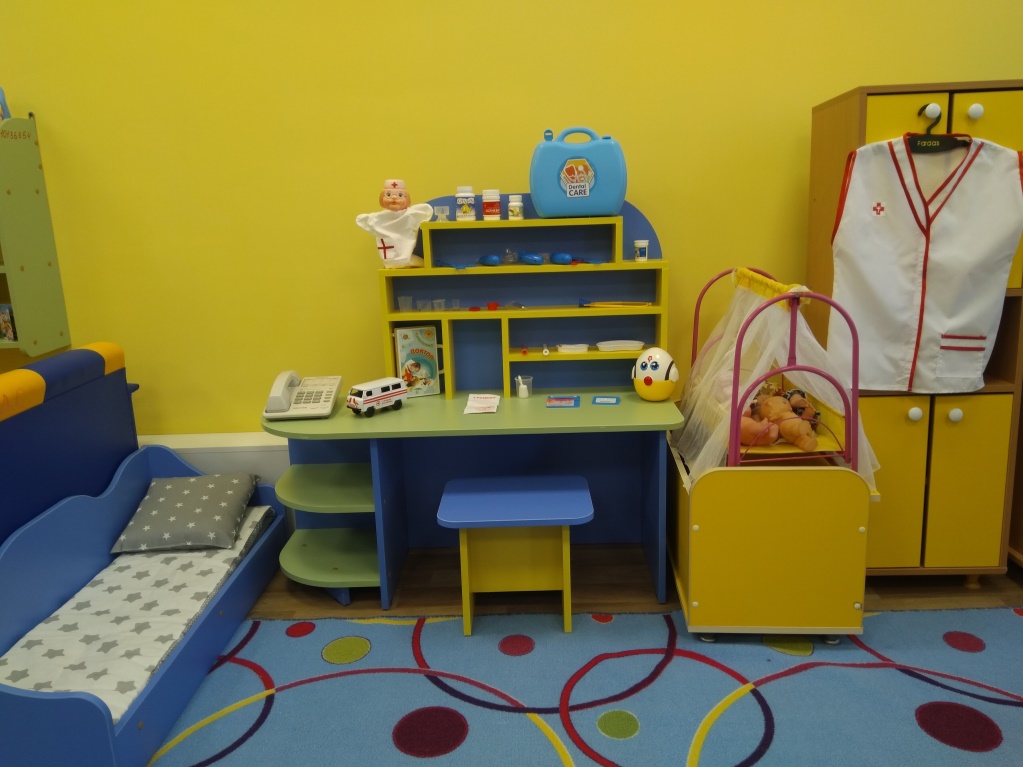 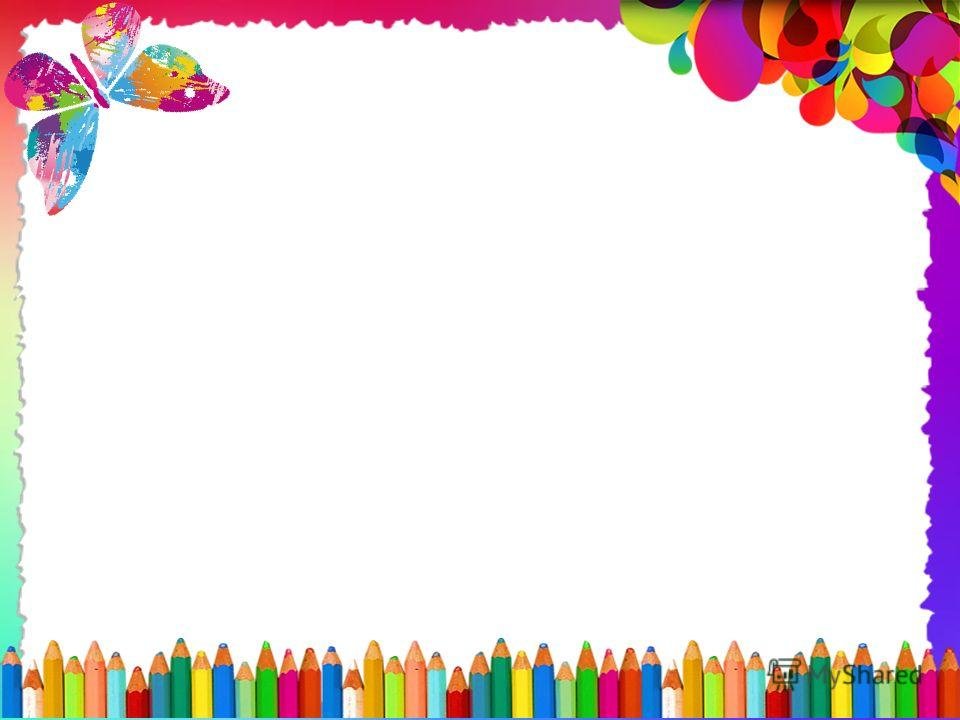 Центр музыки
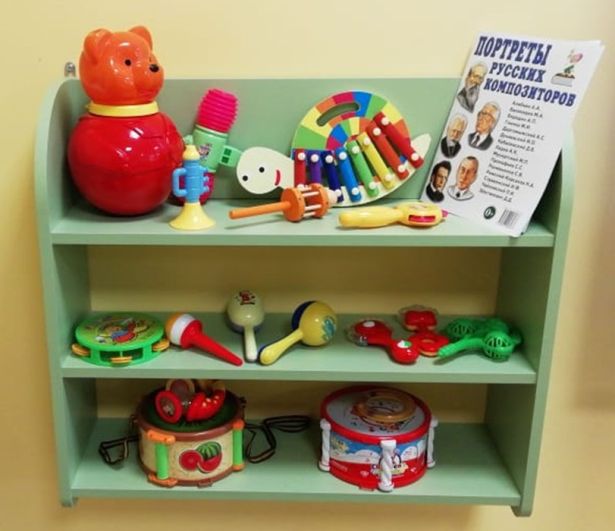 Центр 
театрализованной деятельности
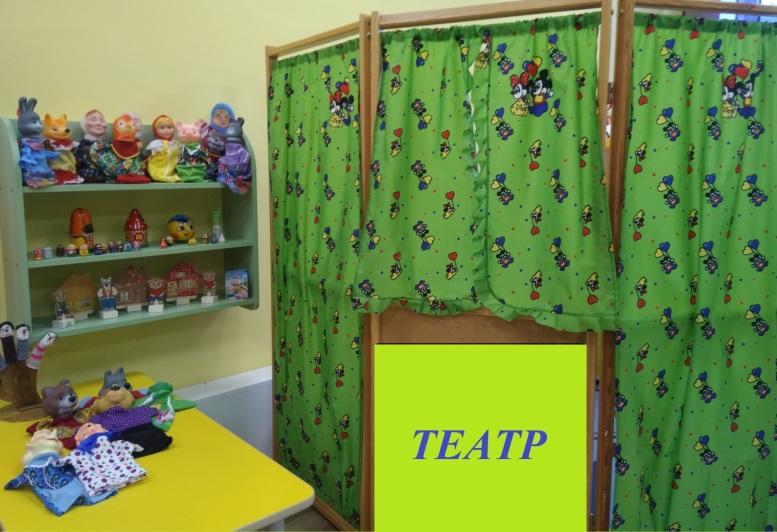 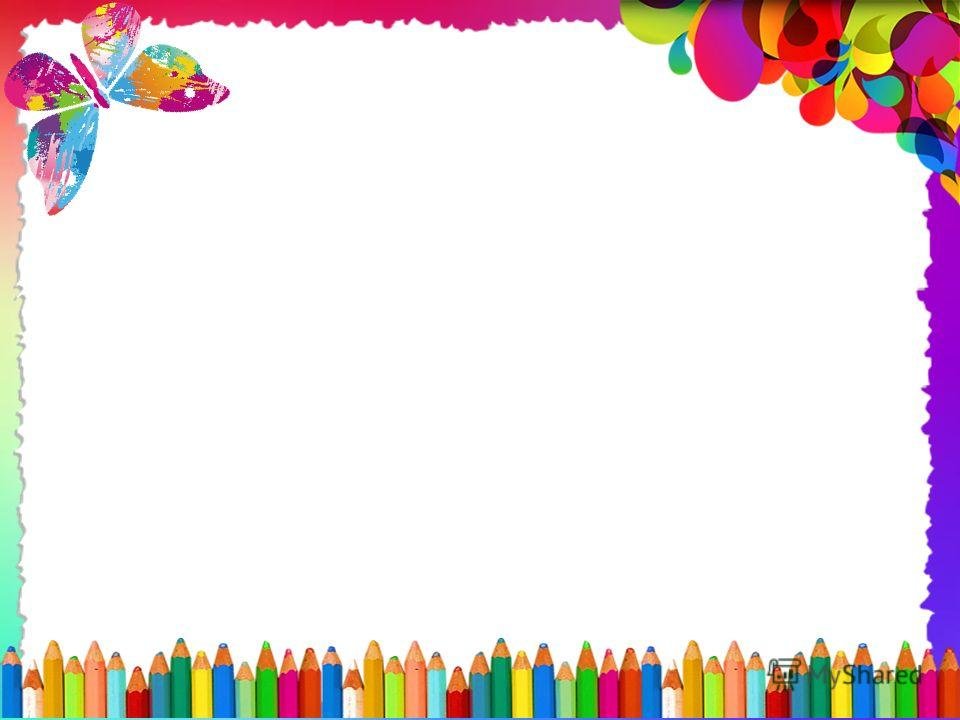 Центр изобразительного искусства
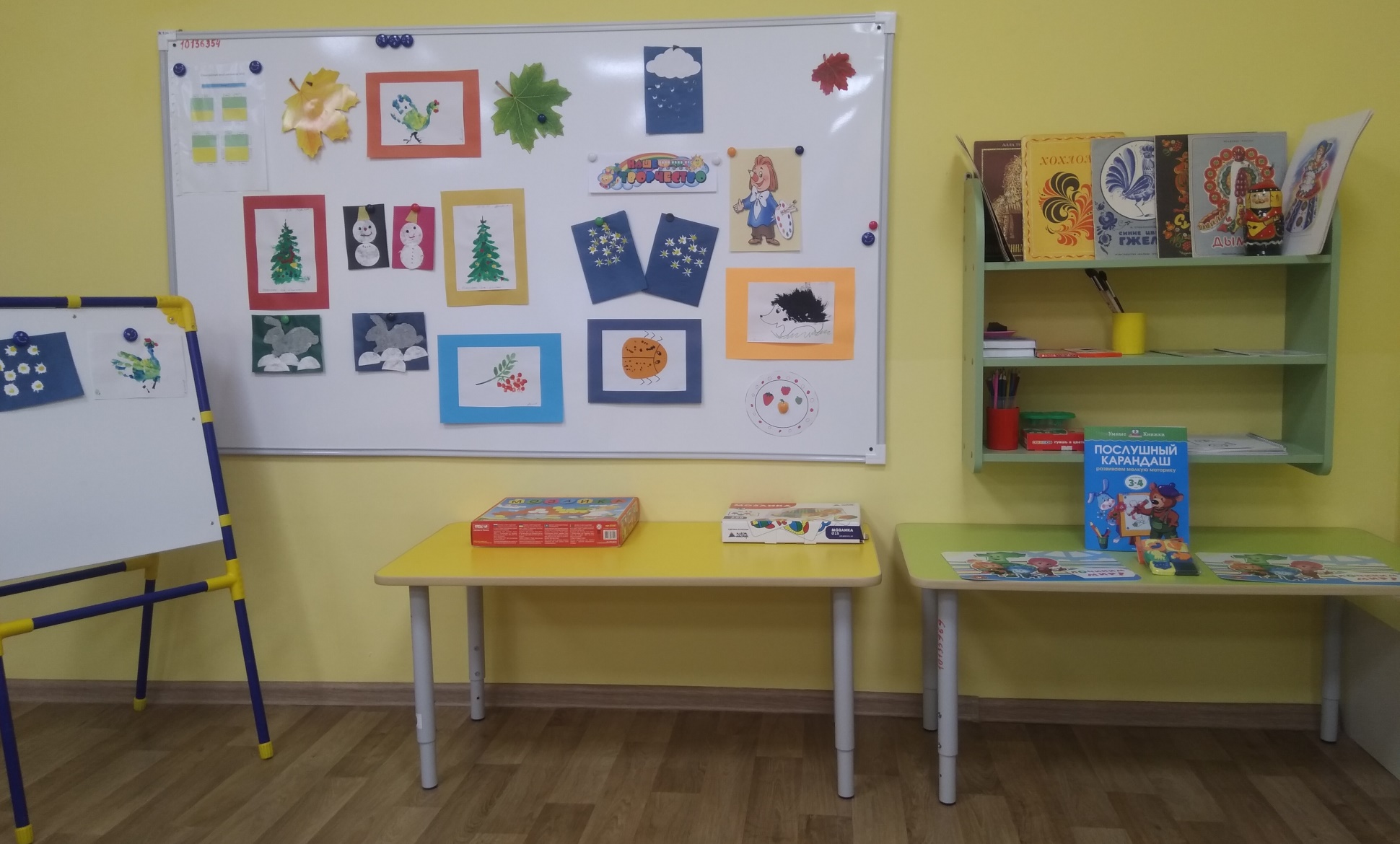 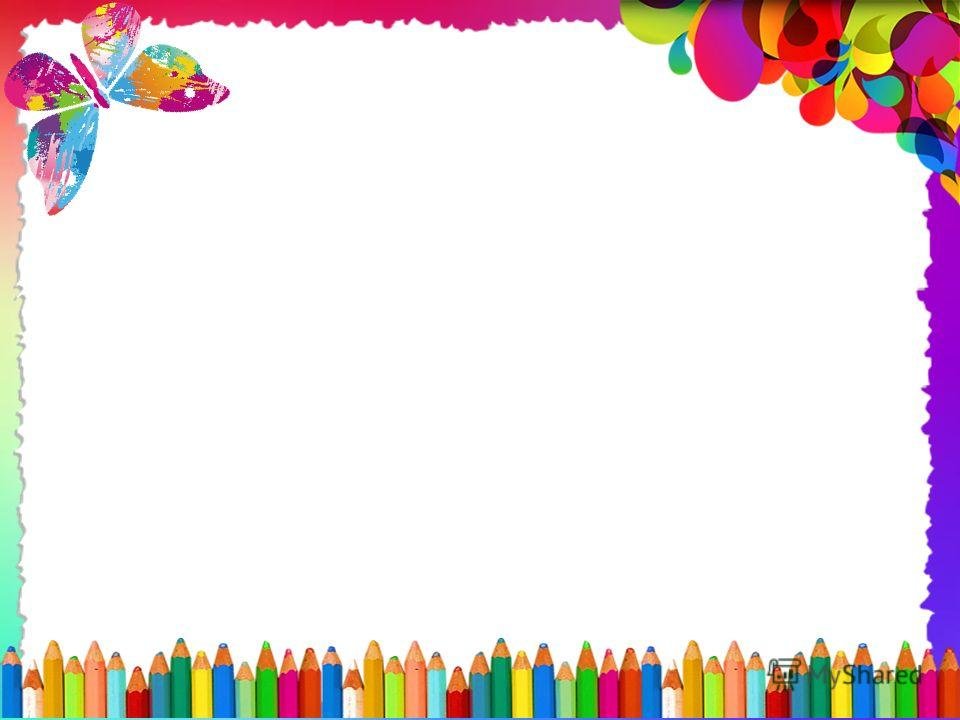 Центр настольных игр
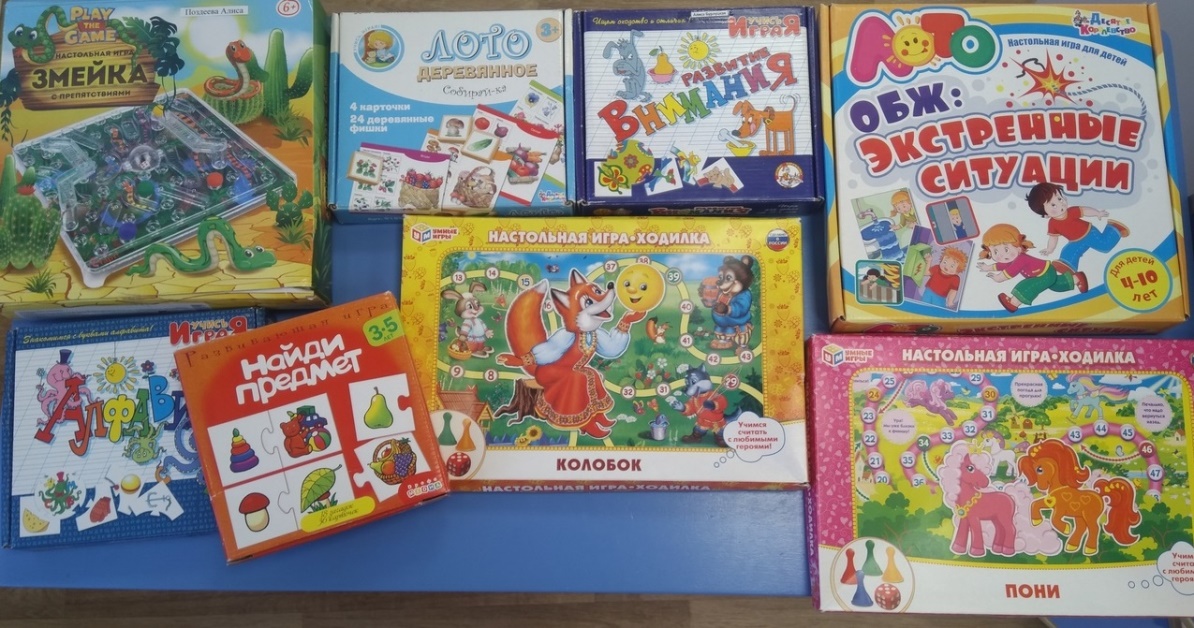 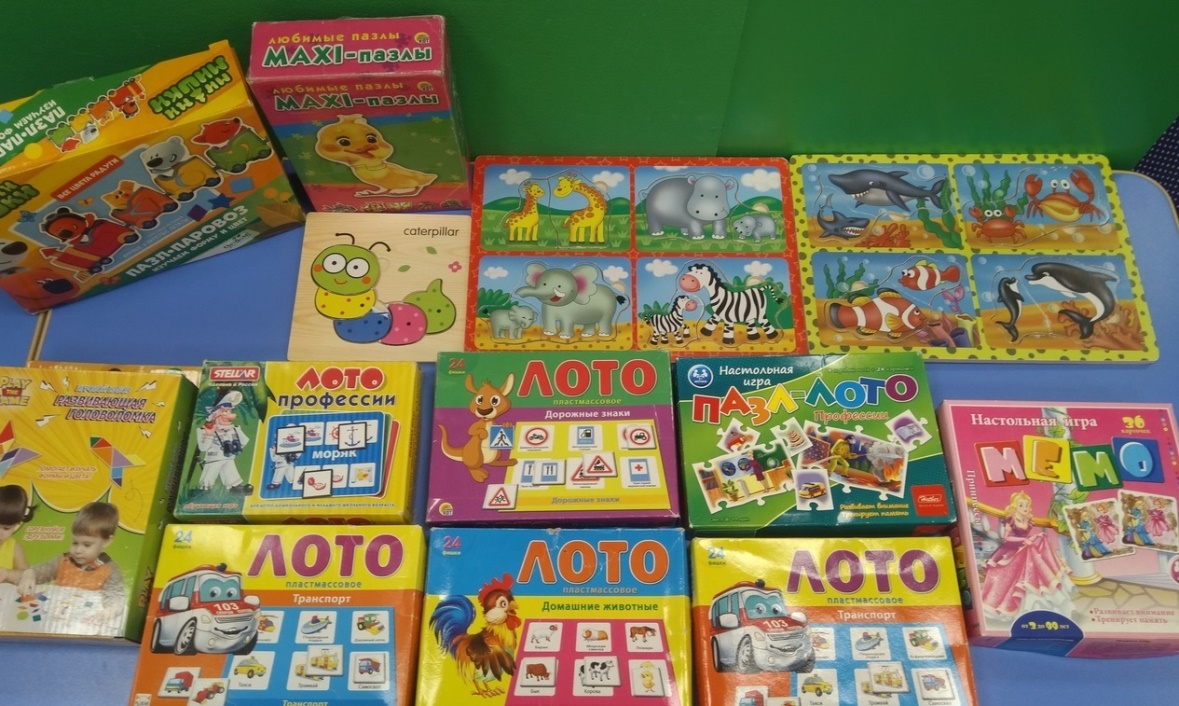 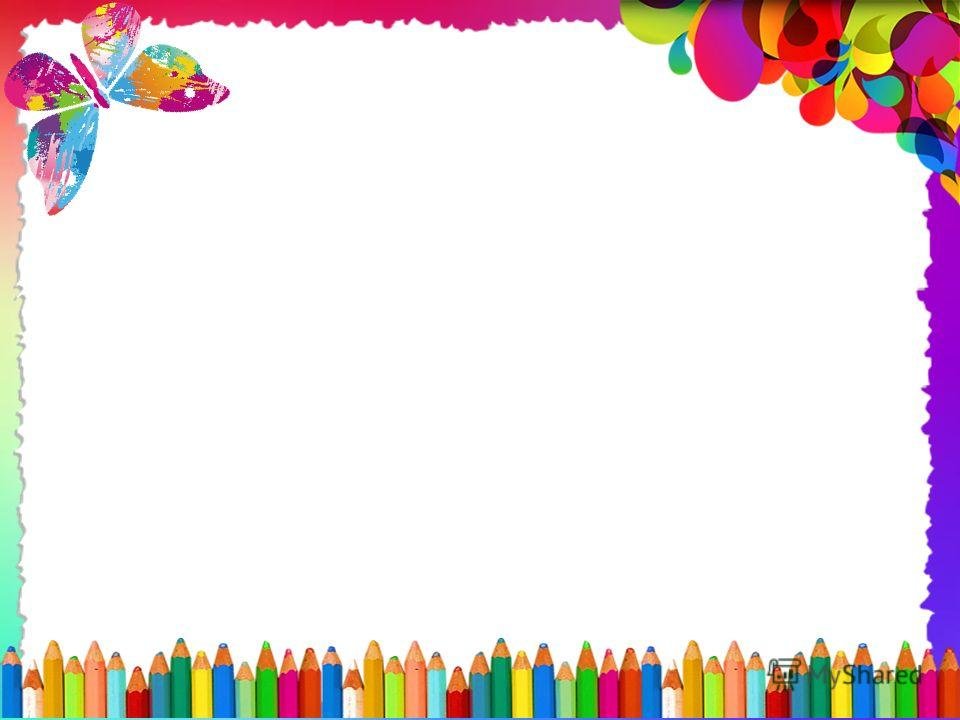 Центр математики
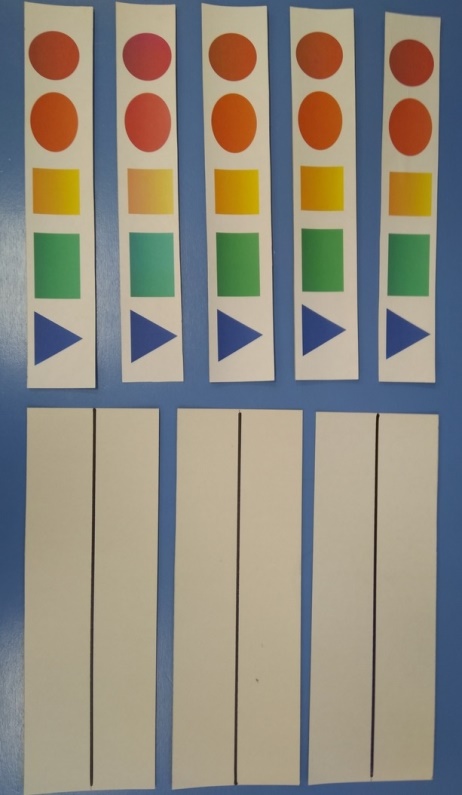 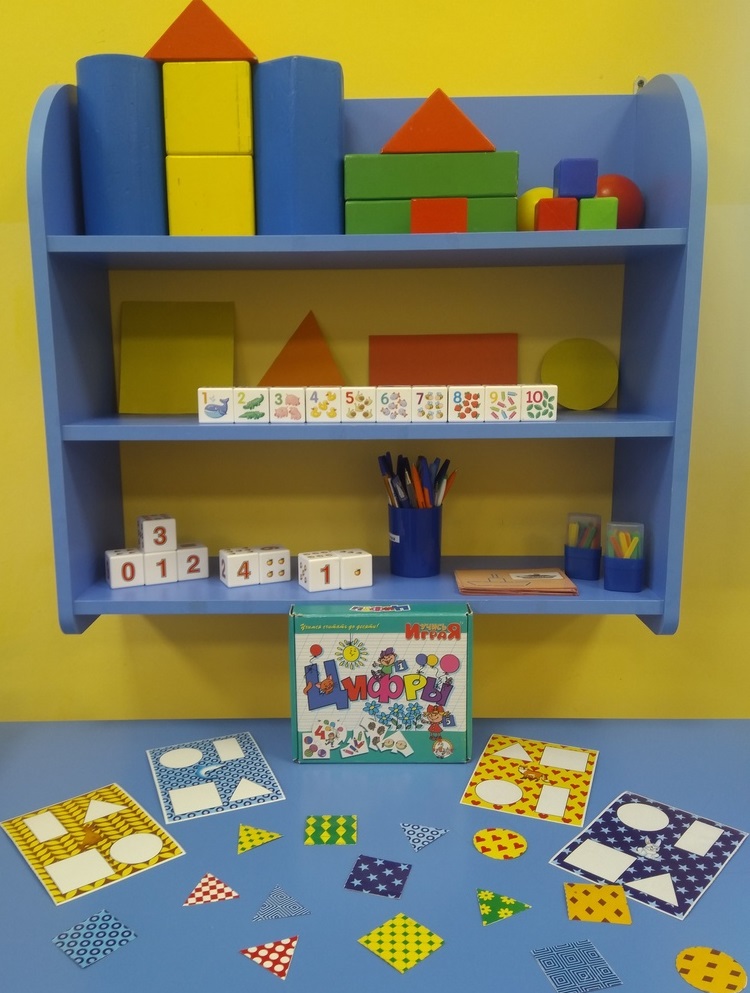 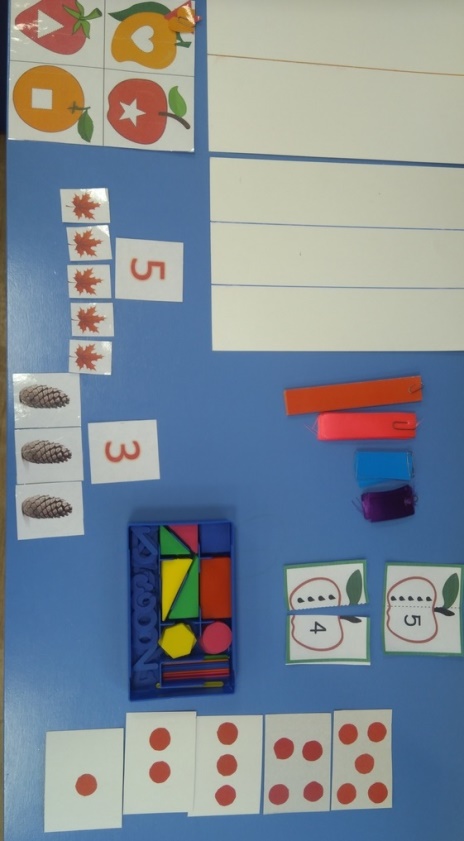 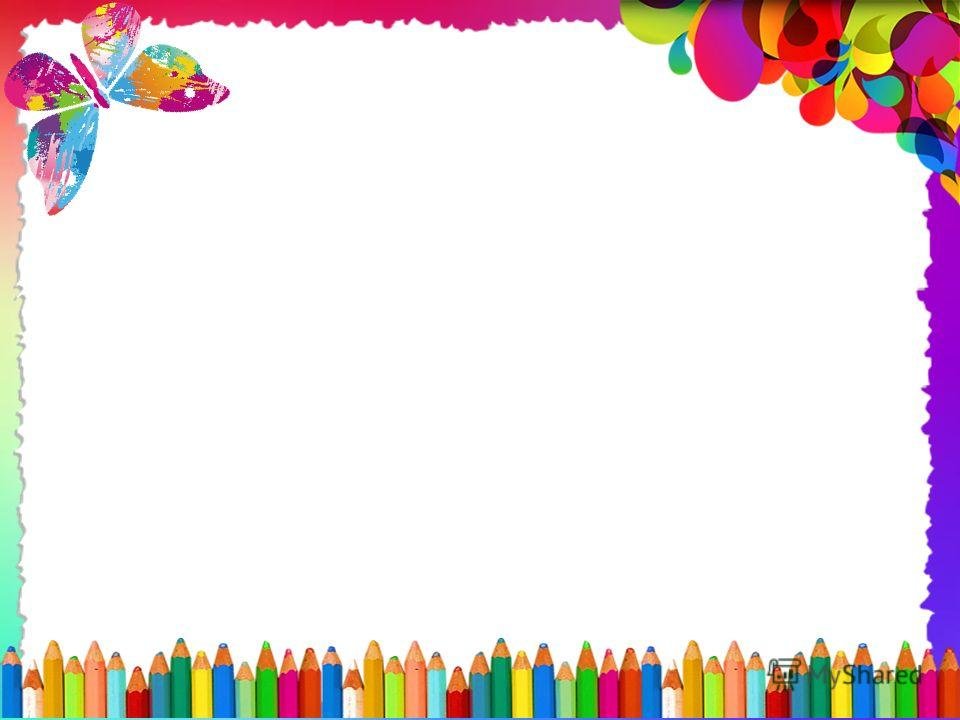 Центр песка и воды
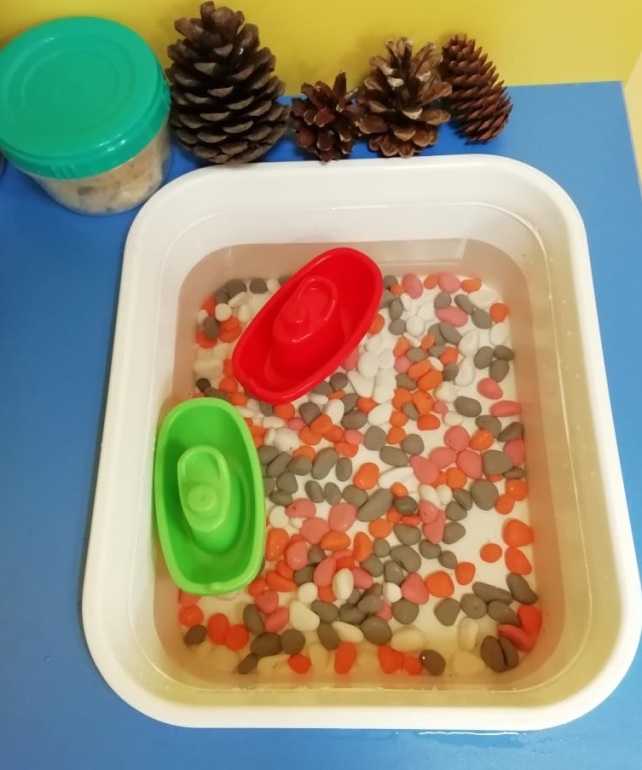 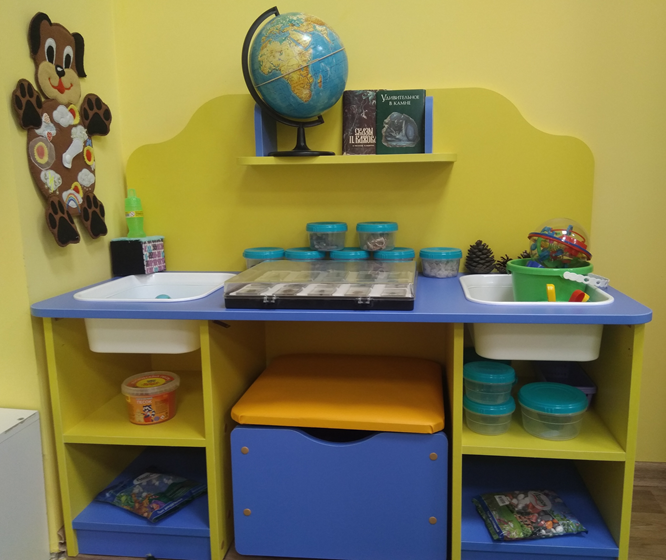 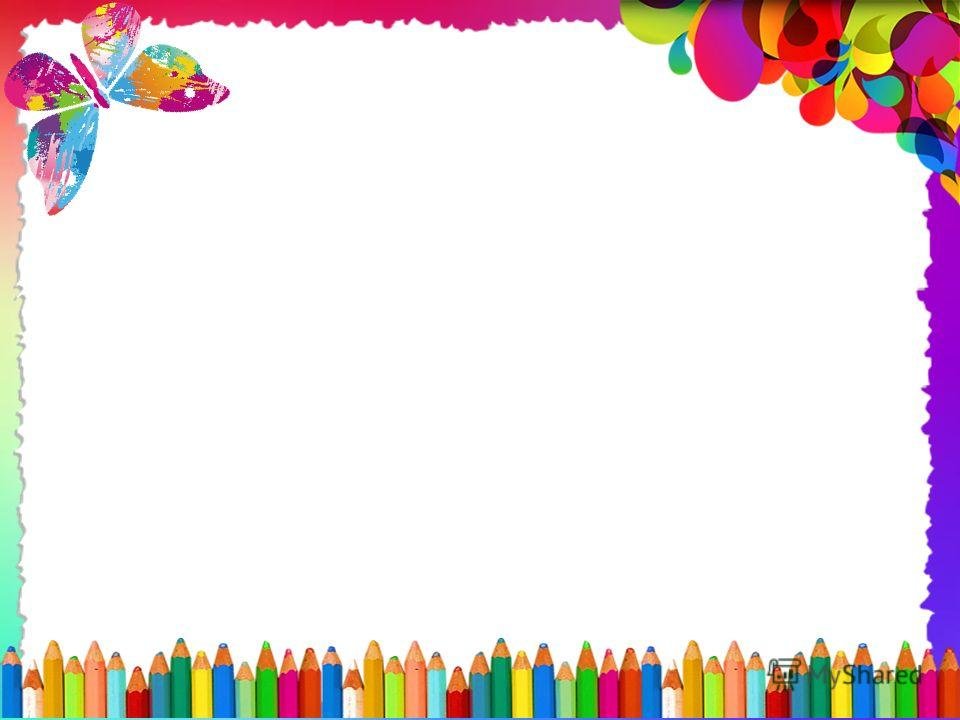 Центр науки и естествознания
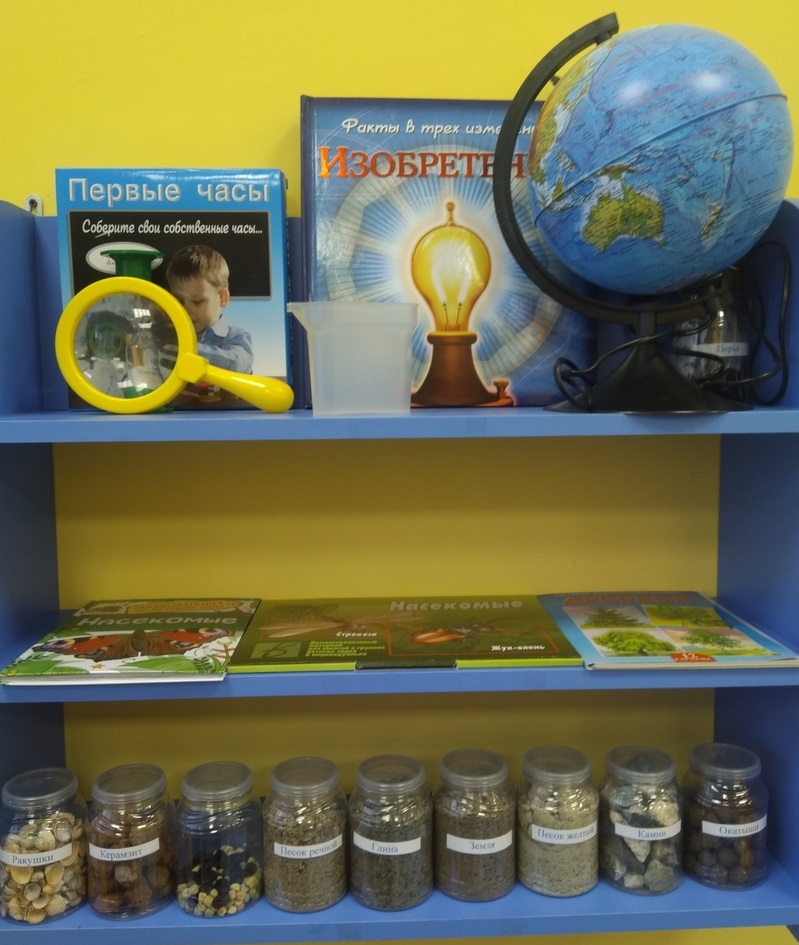 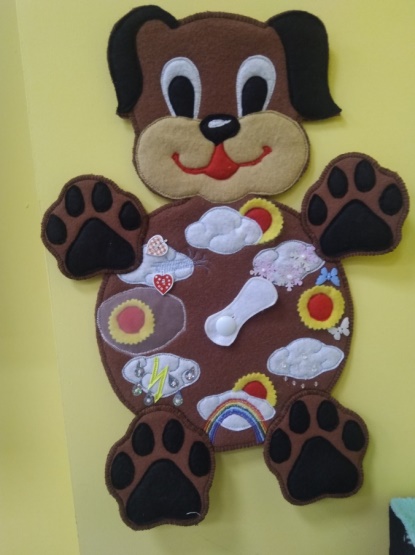 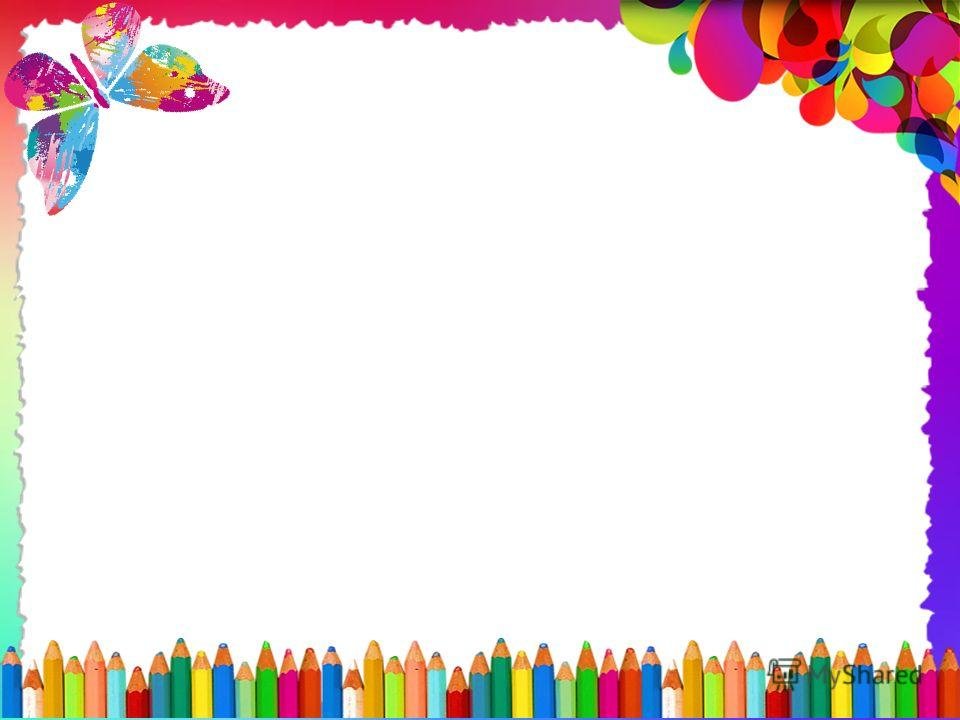 Литературный центр
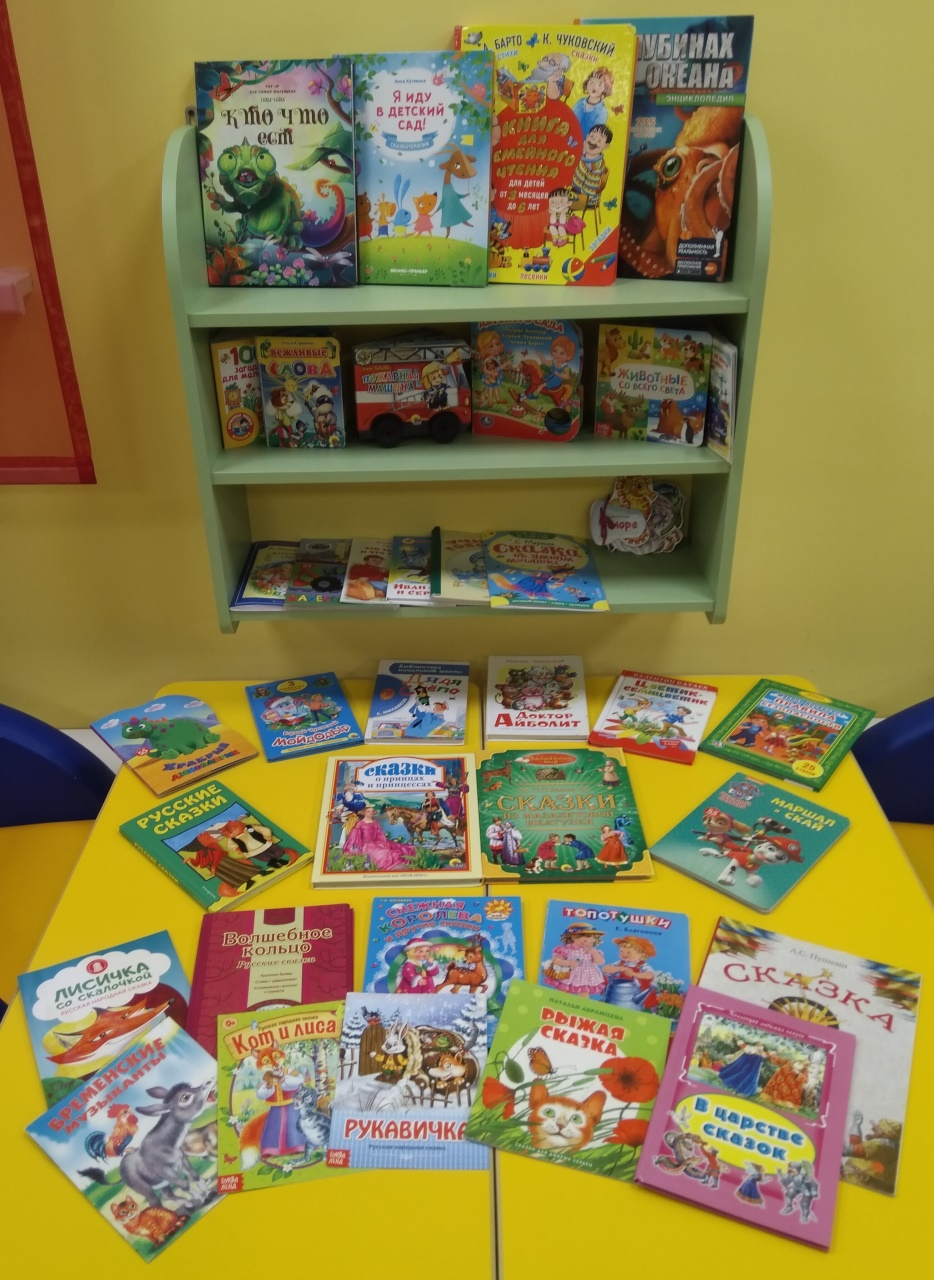 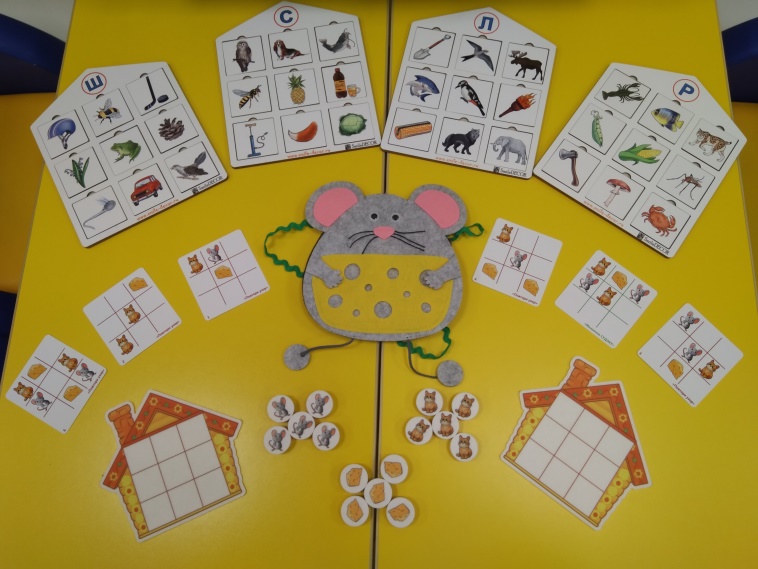 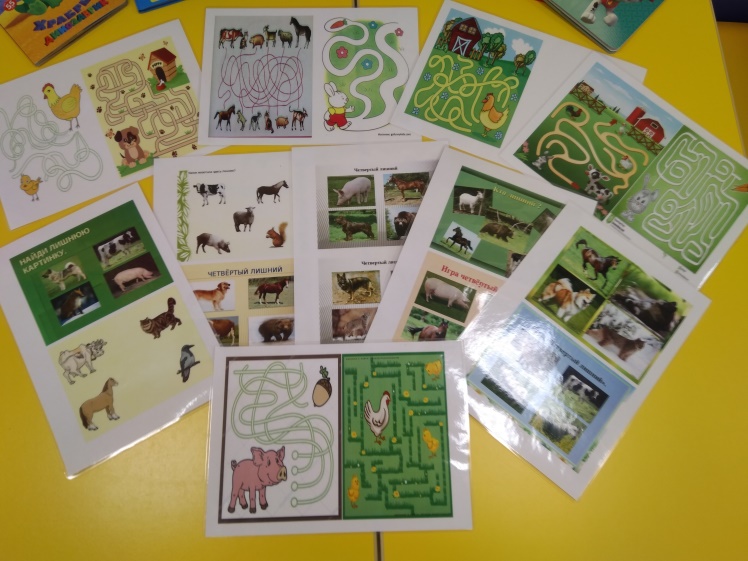 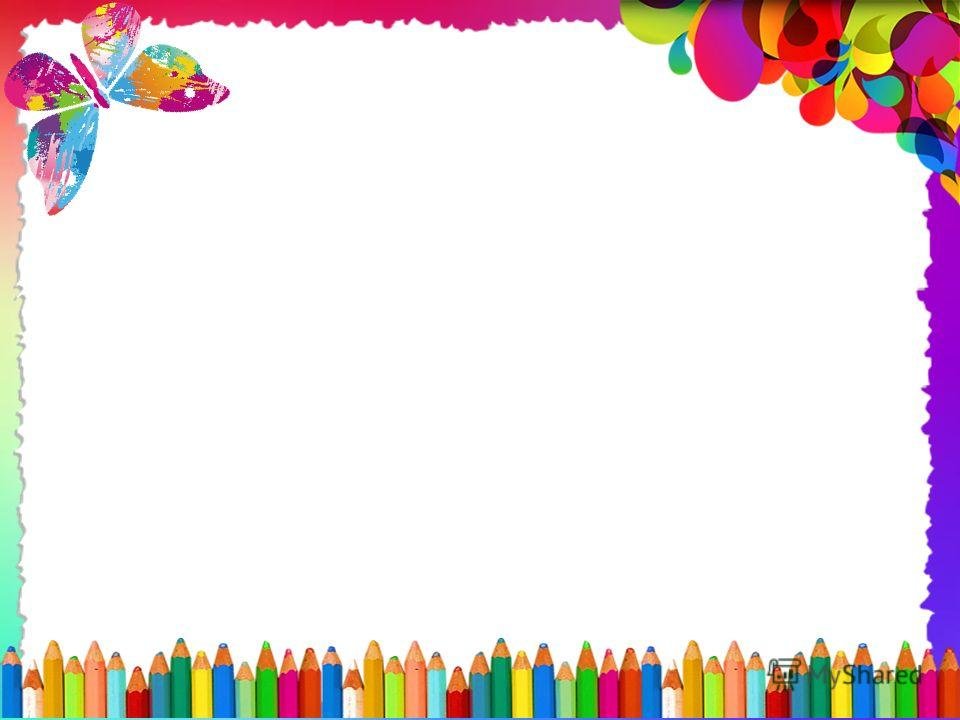 Место для отдыха
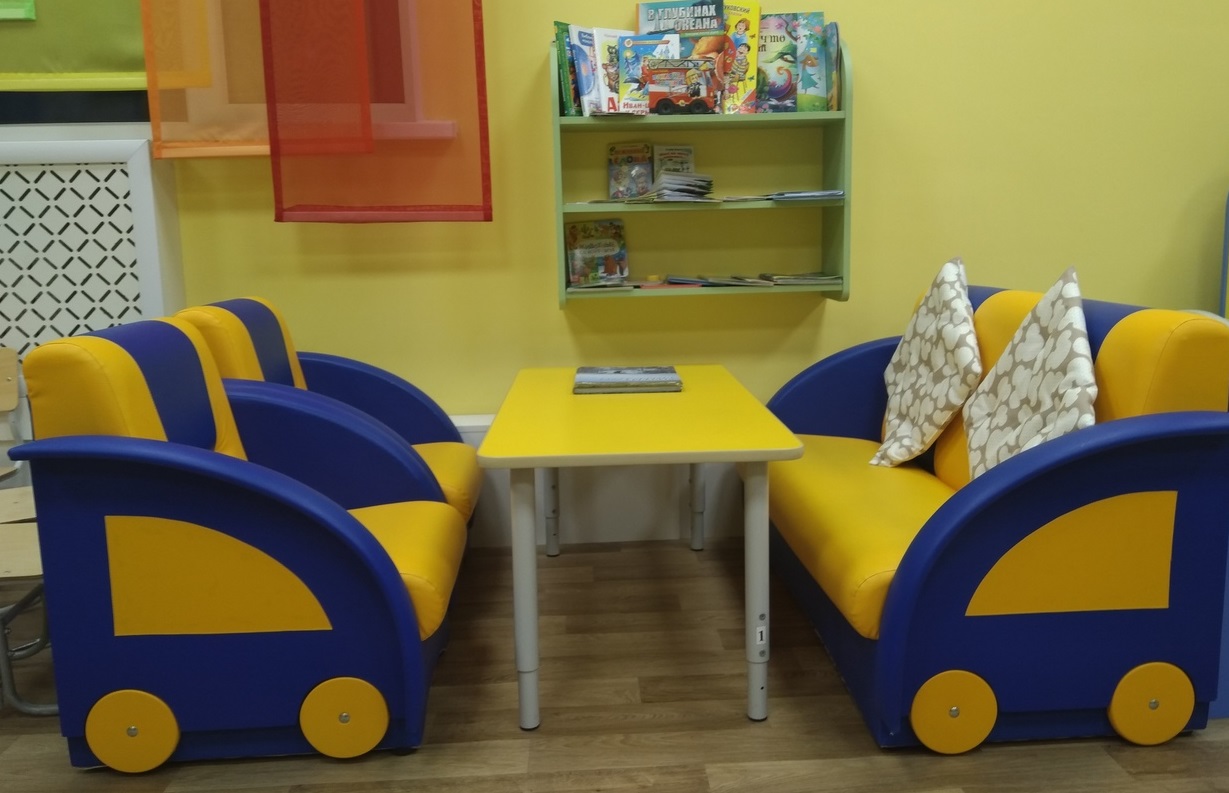 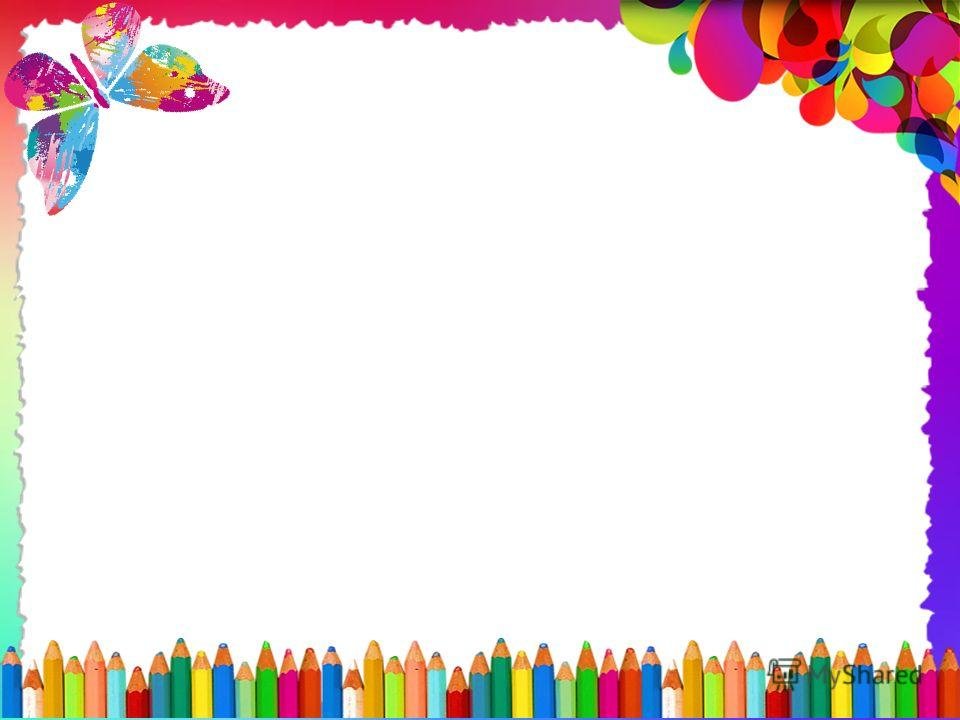 Уголок уединения
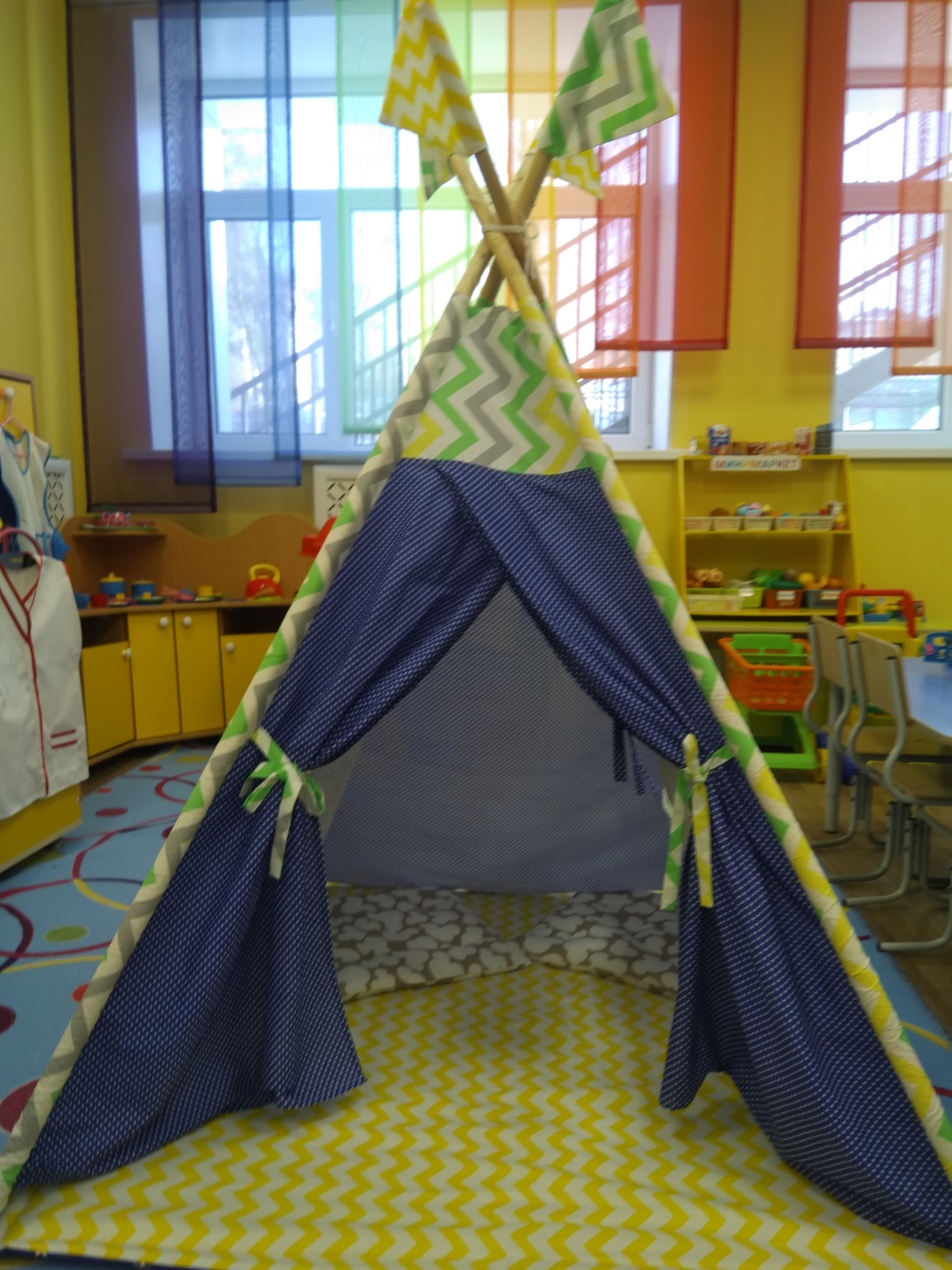 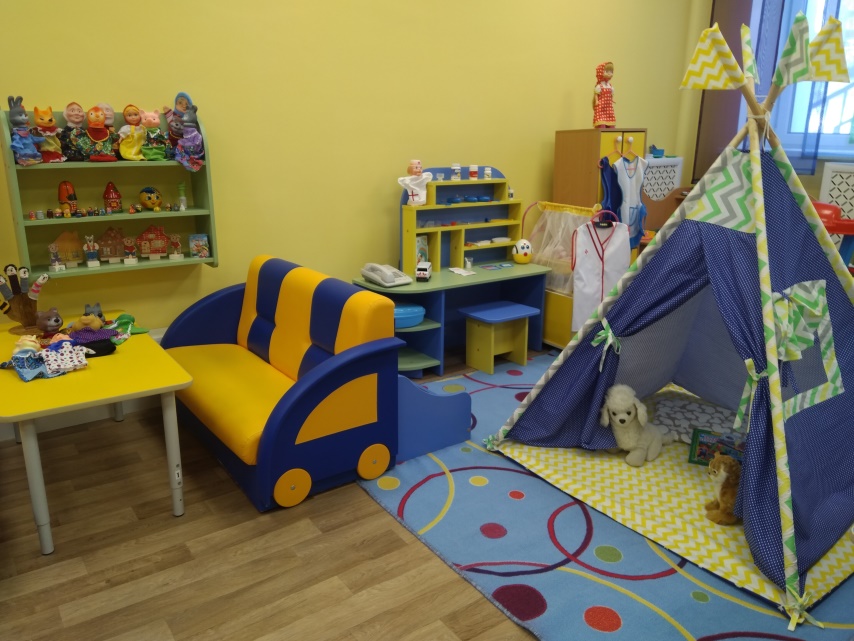 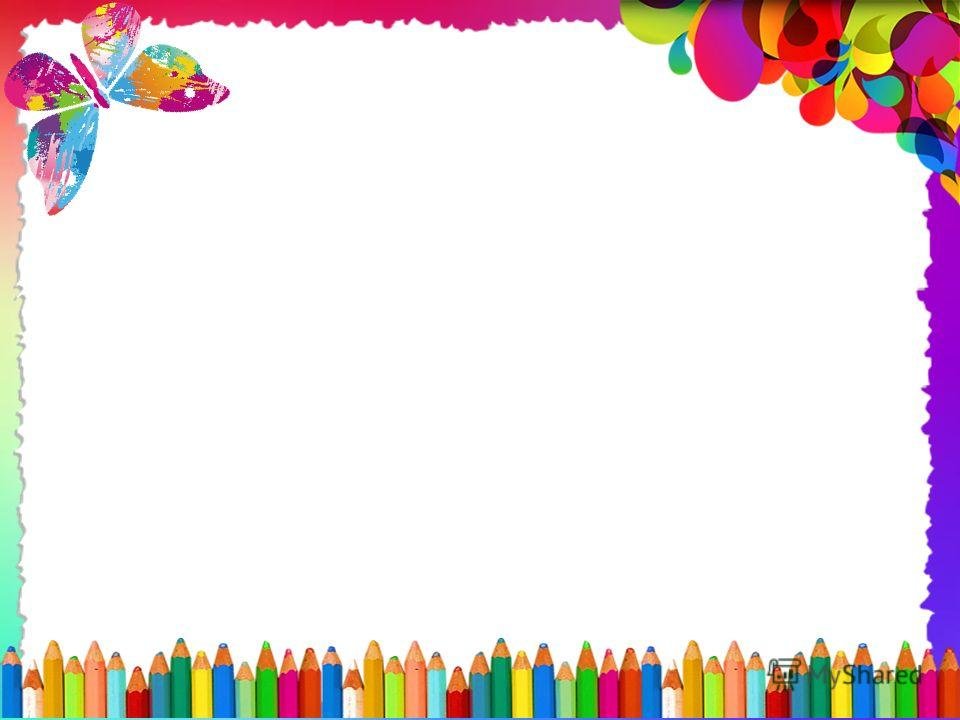 Площадка для активного отдыха
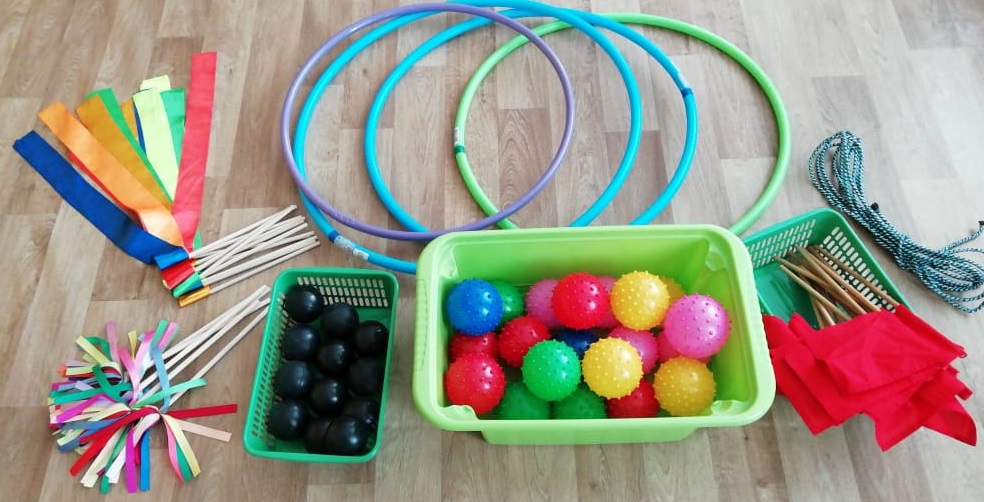 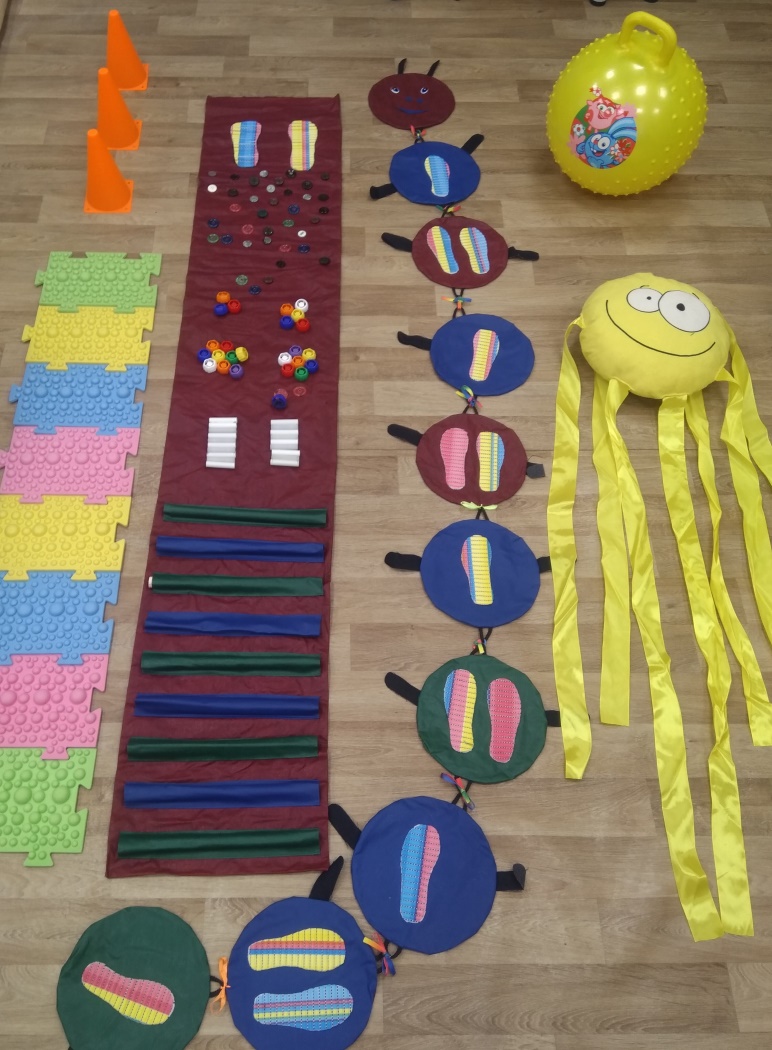 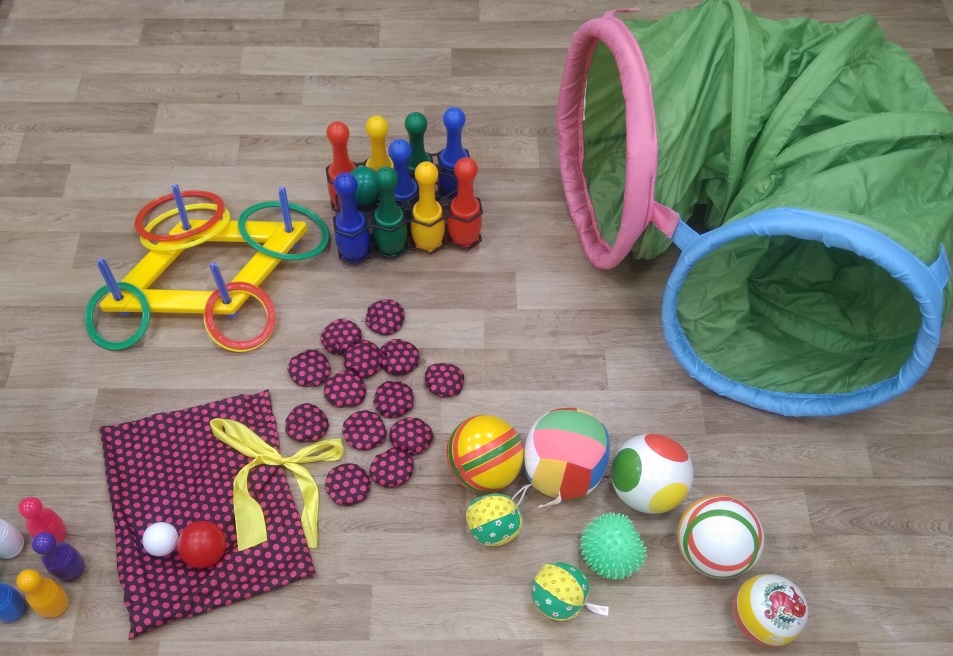